Confucius / Confucianism
Confucianism
儒教
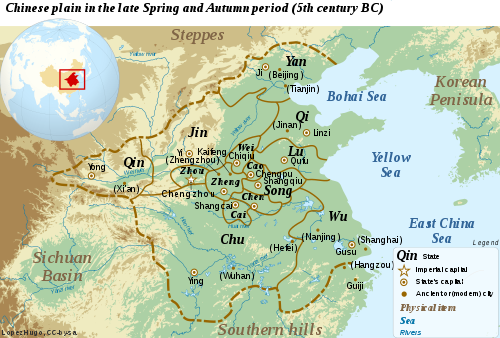 Called "Rú jiào"  - Ruism 
Rú: scholar 
jiào: doctrine/religion
Founder: Kongzi (Master Kong)  Confucius (Latinized)
	551 BCE – 479 BCE
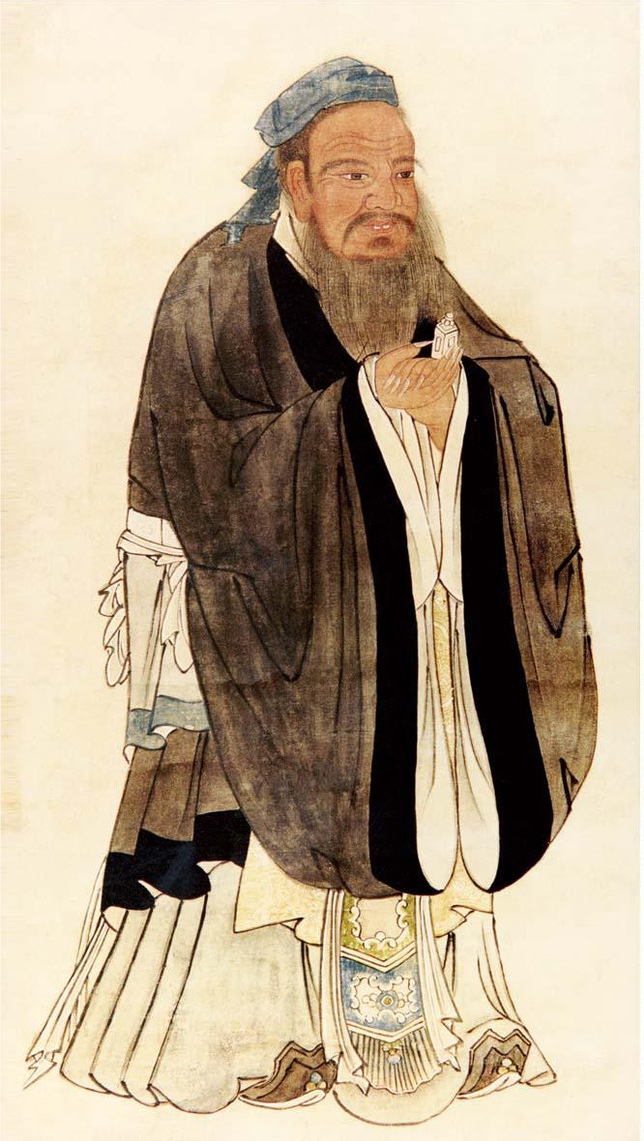 Lived during Spring and Autumn Period / Warring Period in China
Lots of chaos, violence, different kingdoms/states fighting each other 
From a aristocratic family in the state of Lu (N. China)
Believed he discovered the solution for social harmony
Confucianism
儒教
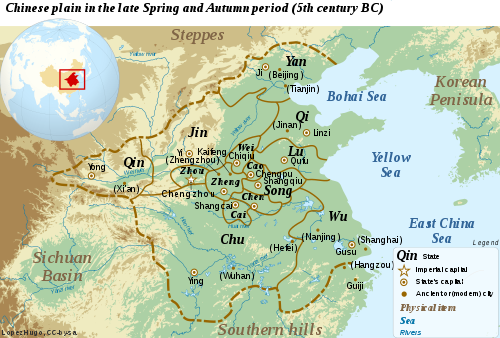 In Mandarin: "Rú jiào"  - Ruism 
Rú: scholar 
jiào: doctrine/religion
Founder: Kongzi/ "Kǒng Fūzǐ" (孔夫子, Master Kong)  Confucius (Latinized)
	551 BCE – 479 BCE
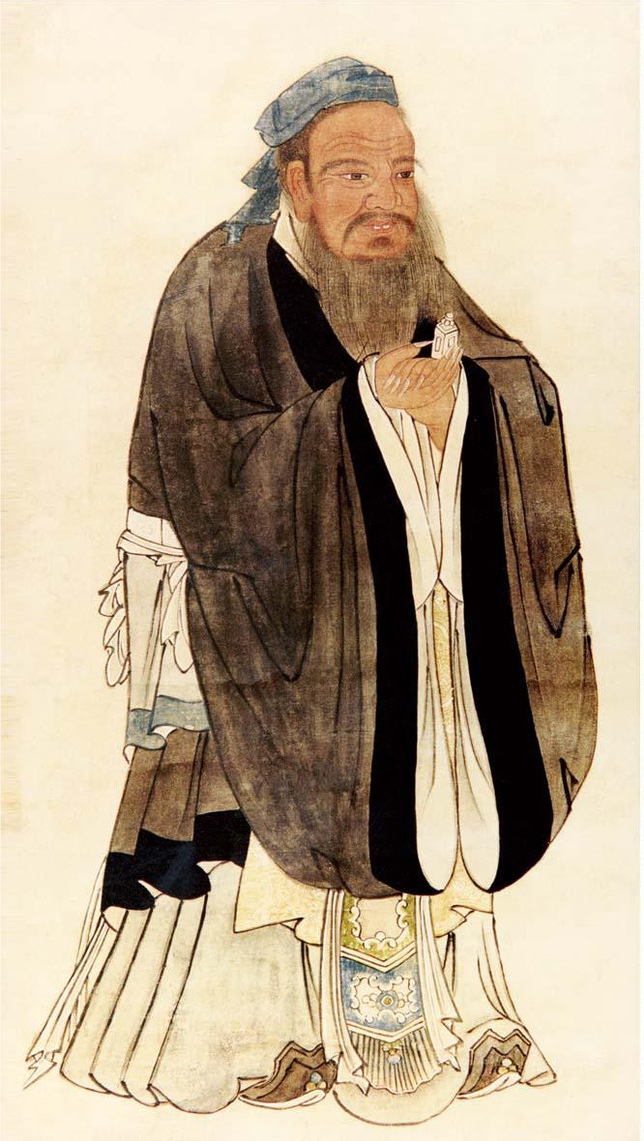 Lived during Spring and Autumn Period / Warring Period in China
Lots of chaos, violence, different kingdoms/states fighting each other 
From a aristocratic family in the state of Lu (N. China)
Believed he discovered the solution for social harmony
Confucianism
Spent most of his adult life wandering around China
Looking for a leader who would adopt his philosophy
No one was interested...
After his death – his students wrote down his teachings in a book called the Analects 
Idea becomes more popular – Chinese rulers began to adopt his philosophy into practice 
Spreads throughout China & neighboring countries (Korea, Japan, and Vietnam)
儒教
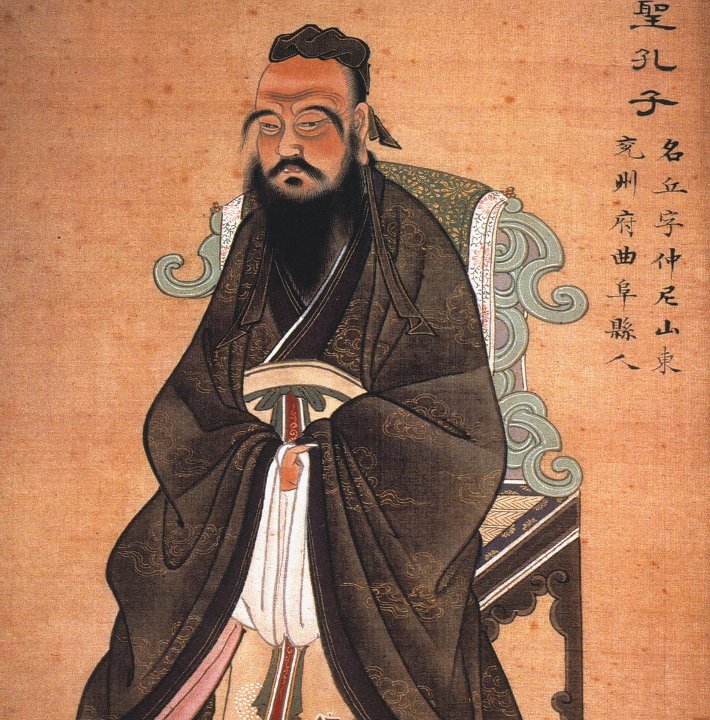 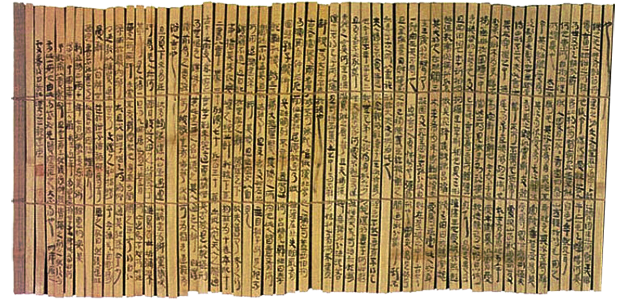 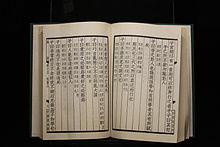 Confucianism
儒教
Focused on human behaviors in everyday life not beliefs about any deity 
Philosophy for this life, not a religion
Social harmony could be attained by moral examples by superiors 
Looking up to elders 
Looking back to the past for these examples
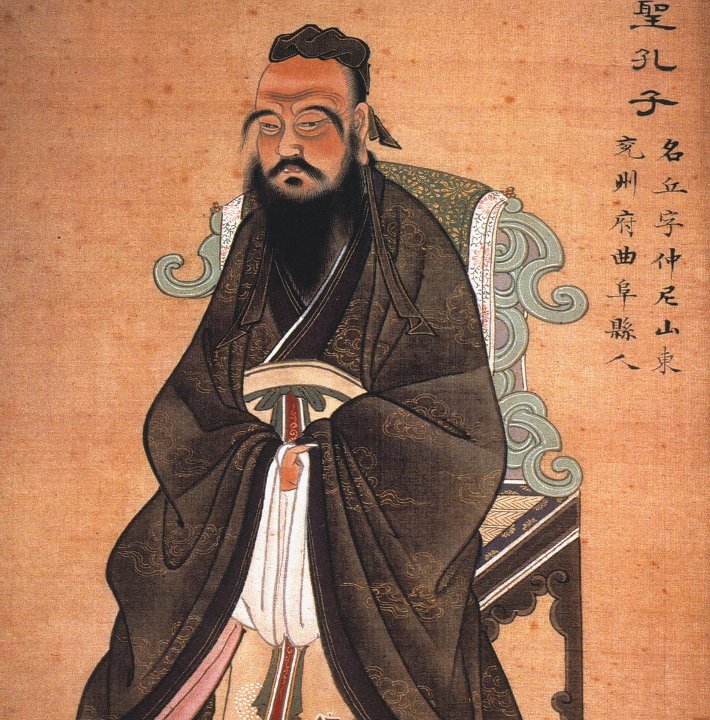 Confucianism
Human society consist of unequal relationships – normal & natural
儒教
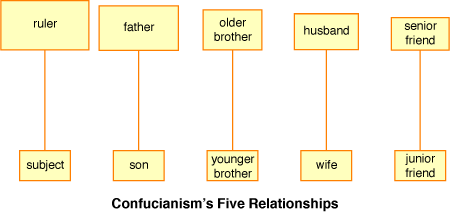 Confucianism
儒教
Confucianism
“The relationship between superiors and inferiors is like that between the wind and the grass. The grass must bend when the wind blows across it”
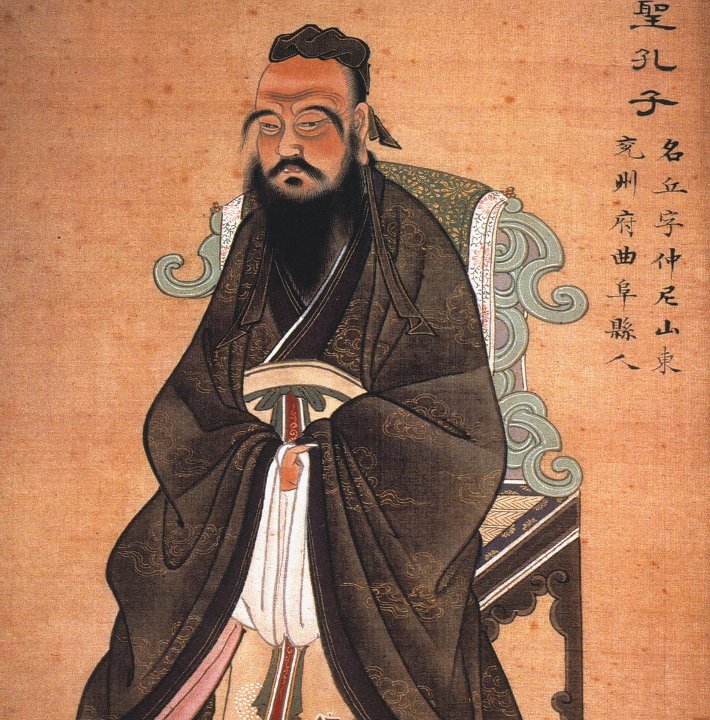 Journal 29.2
In what ways do your family’s values reflect, or not reflect, Confucian values?
Confucianism
仁
Believes in the cultivation of “ren” 
Human virtue 
Translated as “human-heartedness, benevolence, goodness, nobility of heart, humanity”
Humans are all born with ren, and are intrinsically good 
negative leaning and experiences suppress the good nature
Essential ingredient of a tranquil society 
Ren relies on 2 people
Confucianism
History & education 
Studying history is important to learn from the model of great rulers 
Education is important 
Patriarchy
The universe/cosmos is hierarchical and gendered 
Heaven  male
Earth  female 
Justifies female subordination to male. 
Educate girls so they could better serve their husbands 
Educate boys so they could be better contributors to society
Confucianism
filial piety (xiào)
Virtue of respect for one’s parents, elders, and ancestors 
Obeying your parents in life, taking care of them in old age, and honoring them in death 
Ultimate duty in life 
Relates to the 5 unequal relationships  
The family is the center and model for society 
Ruler  father of the nation
Subject  children
孝
Confucianism
filial piety (xiào)
Virtue of respect for one’s parents, elders, and ancestors 
Obeying your parents in life, taking care of them in old age, and honoring them in death 
Ultimate duty in life 
Relates to the 5 unequal relationships  
The family is the center and model for society 
Ruler  father of the nation
Subject  children
孝
Confucianism
Does Confucianism have a fundamentally optimistic or pessimistic view of human nature?
孝
Confucianism
Read 437-438
Pay close attention to the footnotes
Reflect on each maxim and make sure you can paraphrase them if called upon
孝
仁